CSE 410
Feb 10, 2022
Please have a face mask on
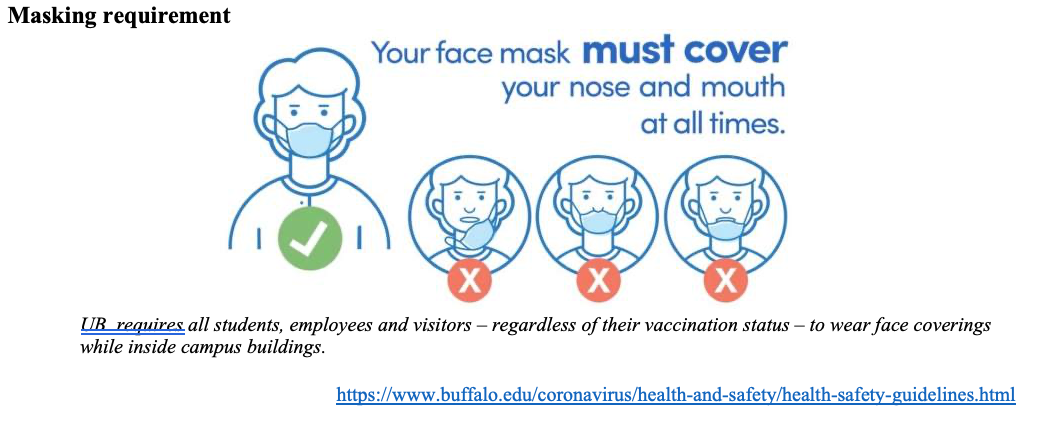 Due TODAY
Th 5pm: Project choices due (via Google form)
Discussion summaries graded
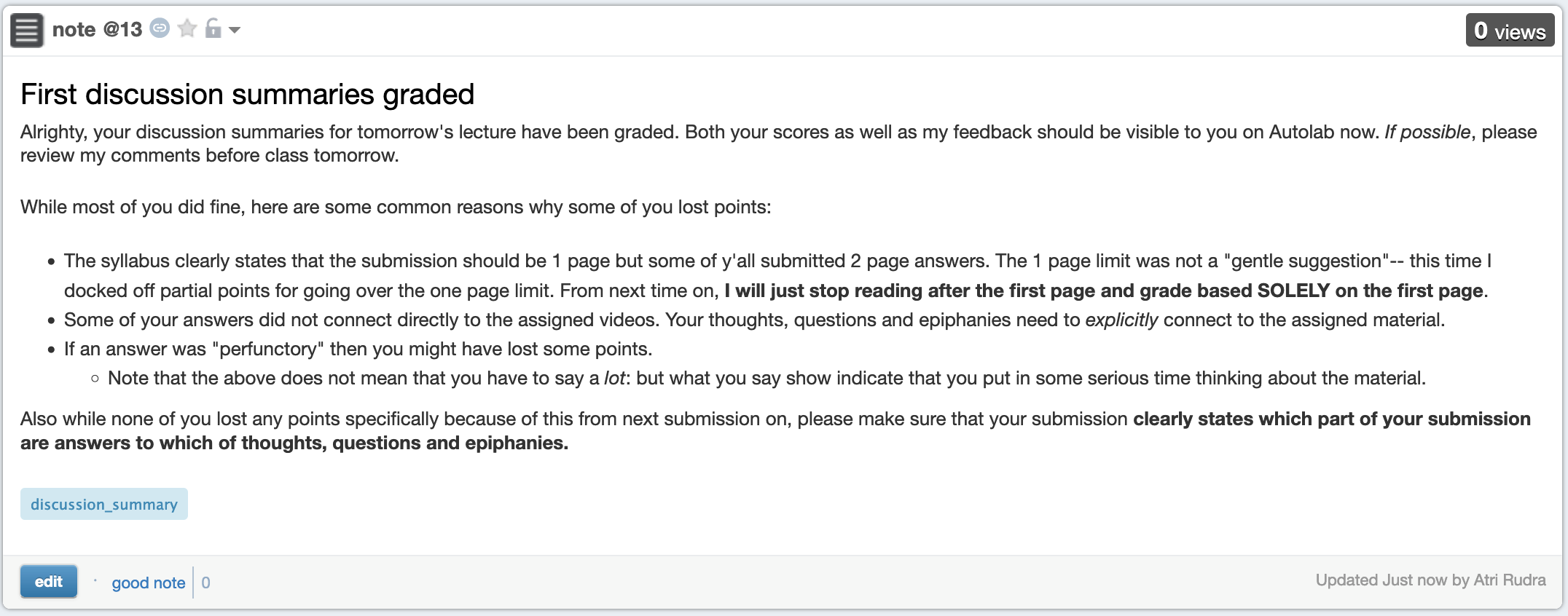 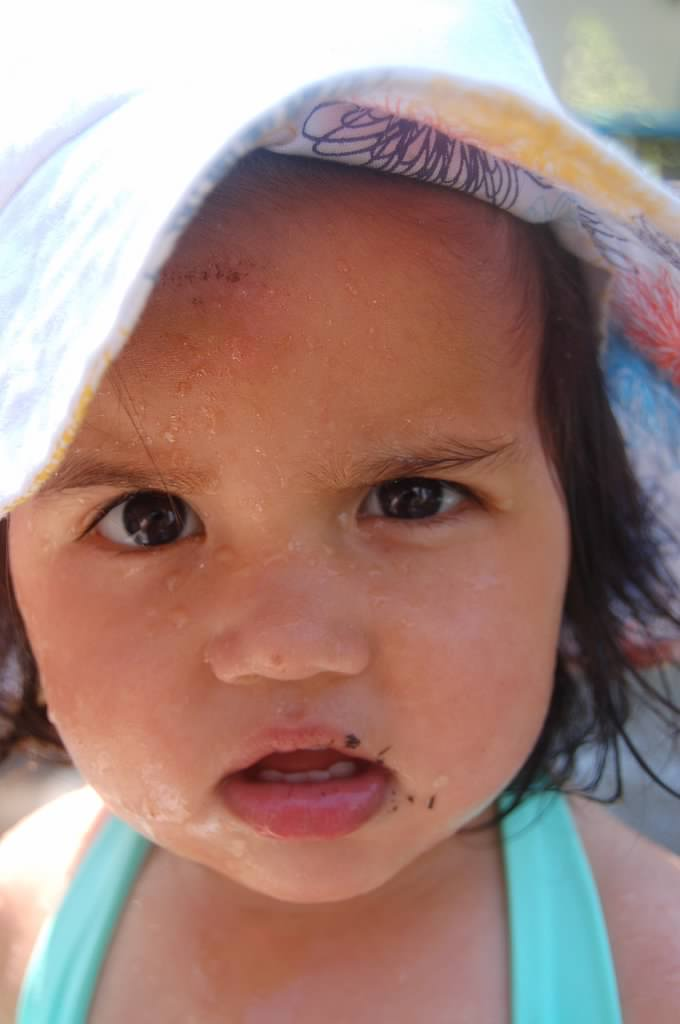 ?
In-class discussion
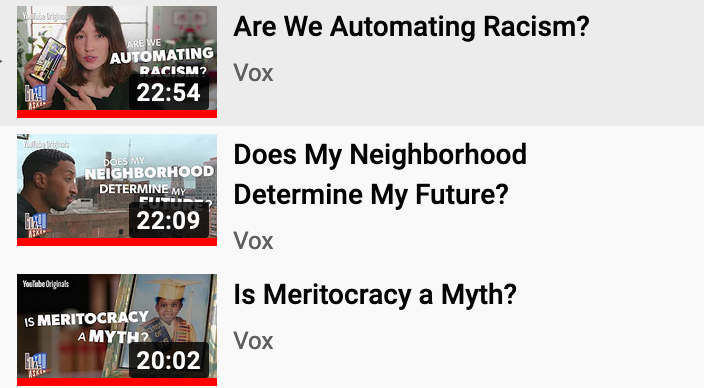 Thing to keep in mind
You are expected to participate 
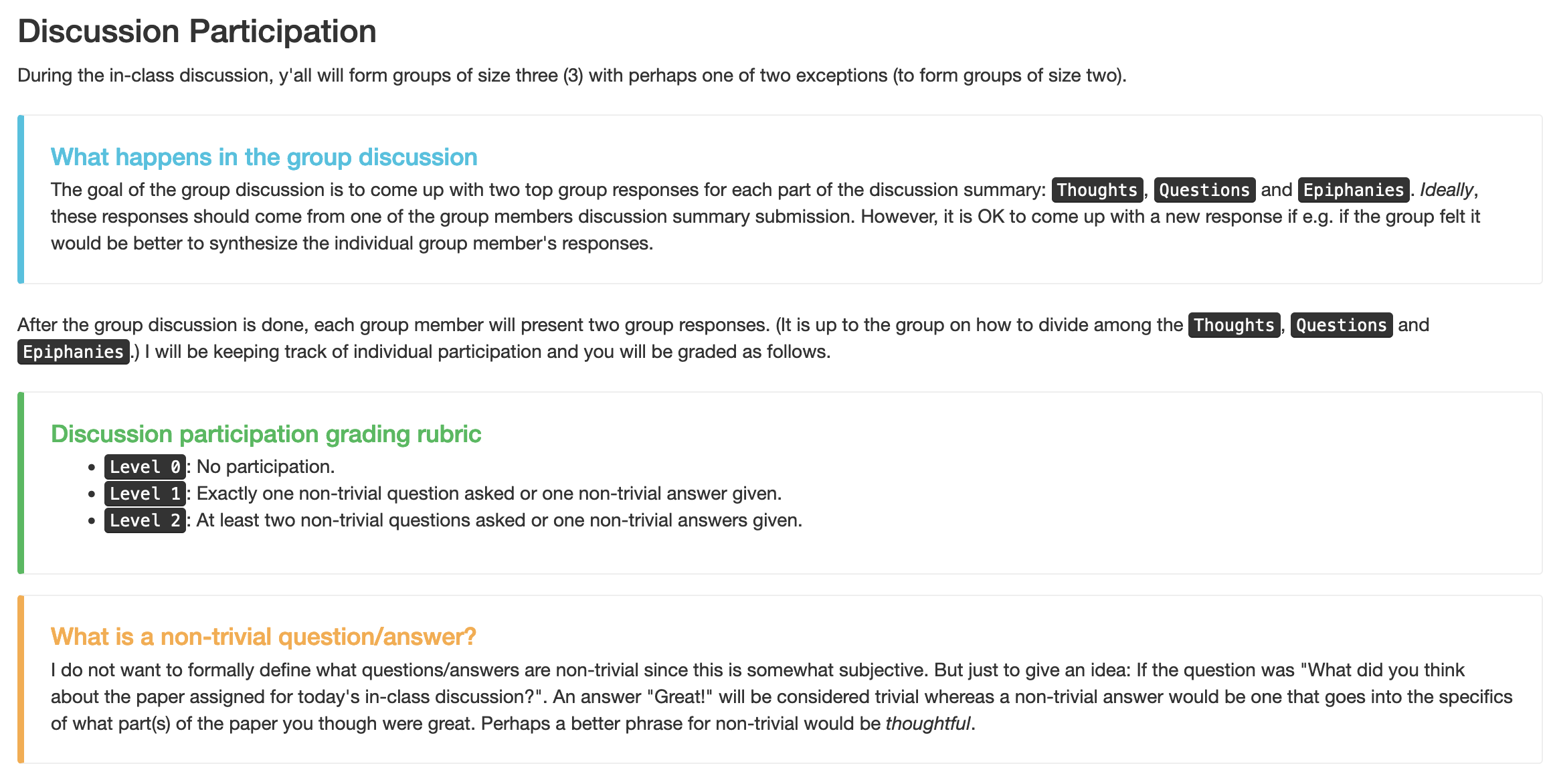 First form groups and discuss your answers
Discuss!
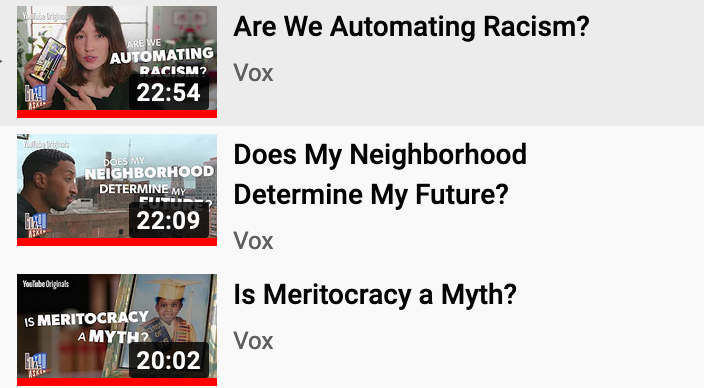 Thoughts
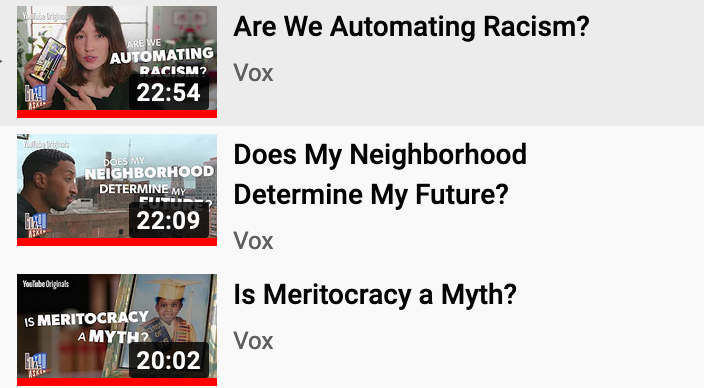 Passphrase for today: Timnit Gebru
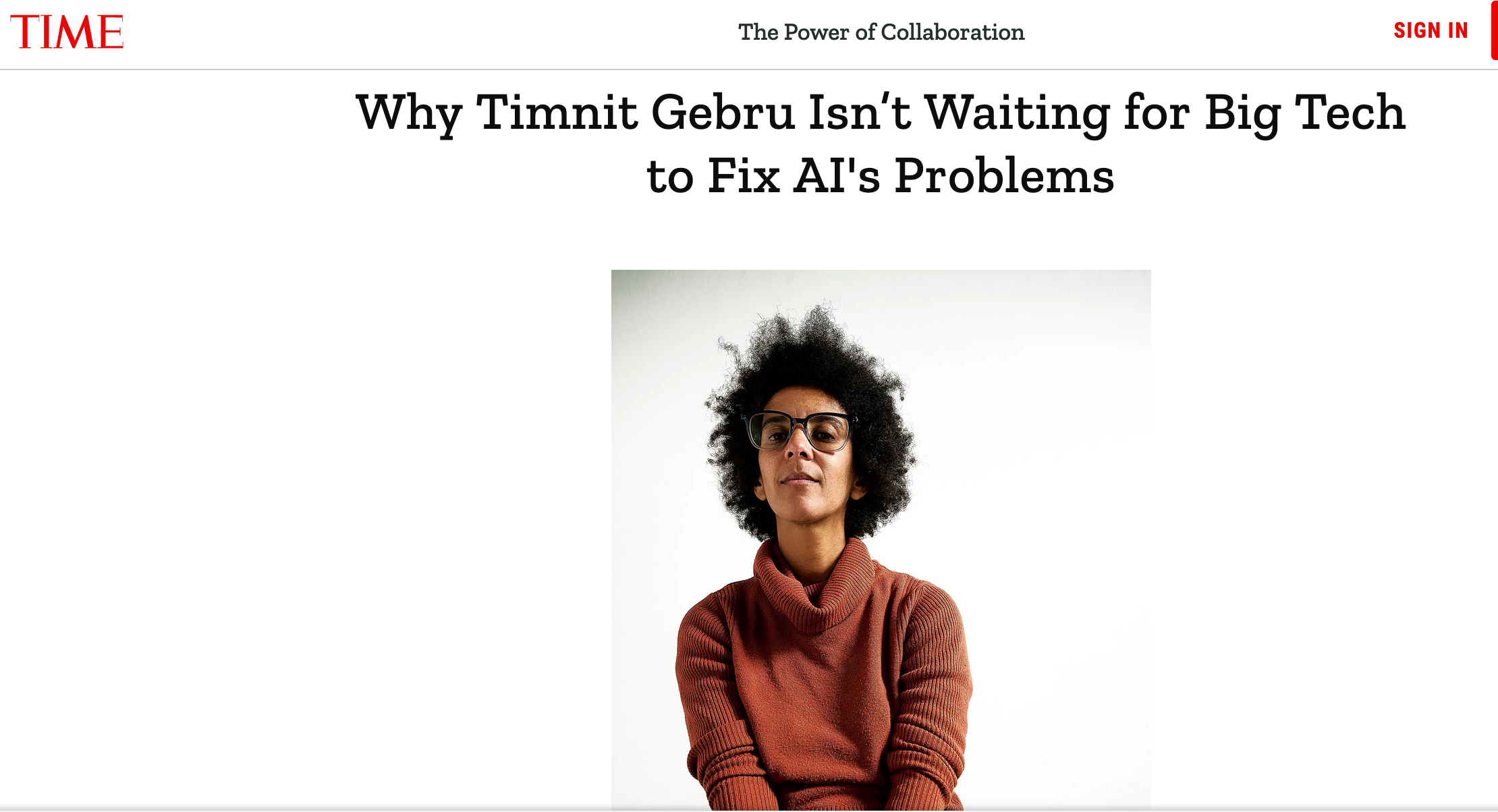 Questions + Epiphanies
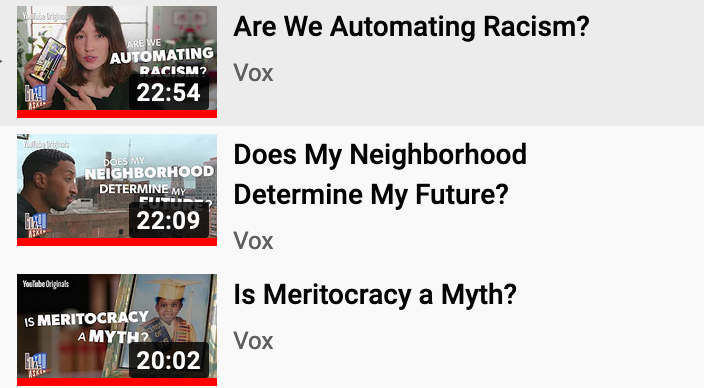 After the break
Questions
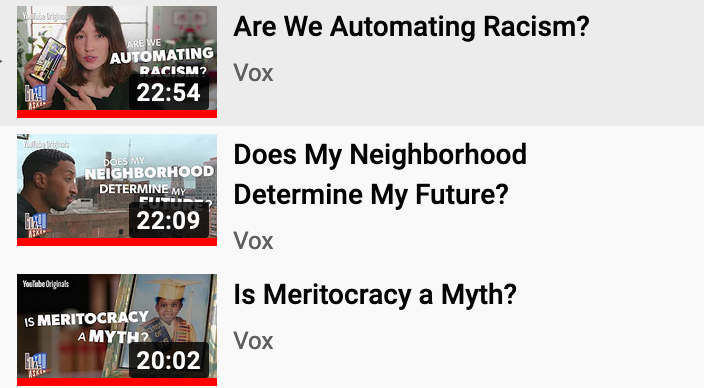 Epiphanies
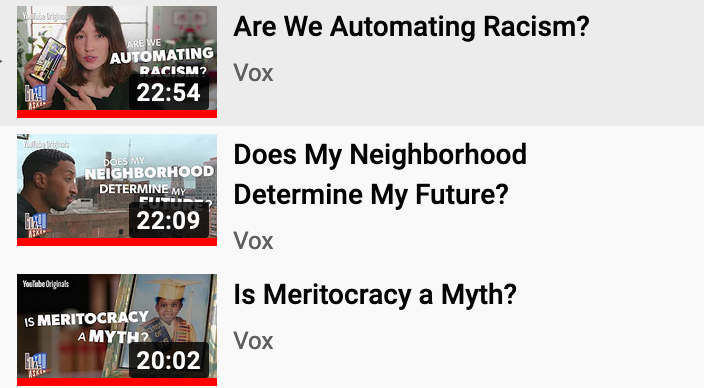 Anything else we should discuss?
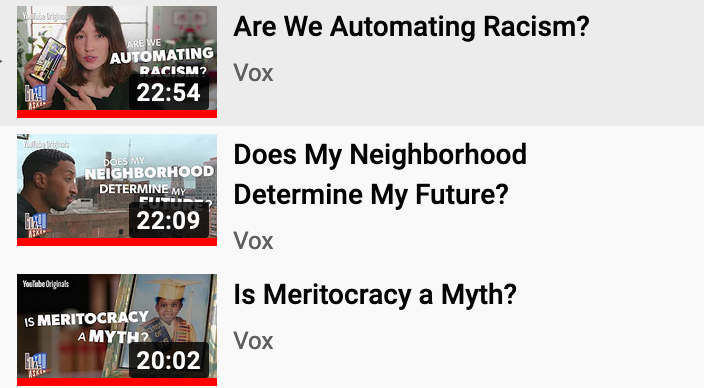